Presentatie
Andrew McLean
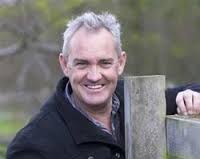 Wie is Andrew McLean?
Een Australische trainer en gedragswetenschapper- Heeft een eigen Equine Behavior Centre
Heeft zich jaren verdiept in het gedrag van paarden en hoe paarden iets leren en/of oppikken
Wat doet hij?
- Kijken naar het gedrag van het paard- Zijn trainingsmethode hier op aanpassen- Met zo weinig mogelijk druk het paard correct trainen zodat het bijv. Van een angst af komt- Eerst via grondwerk trainen en dan onder het zadel- De methodes zijn voor paard en ruiter- Clinic en eigen Centre in Australie
Hoe het paard leert
- http://www.aebc.com.au/andrewmcleanLink van de site van Andrew McLean, AEBC(Australian Equine Behaviour Centre)http://www.hippotv.tv/video/mijn-paard-andrew-mclean-bij-federale-politie-te-paardFilmpje over de methode (start 2.20)